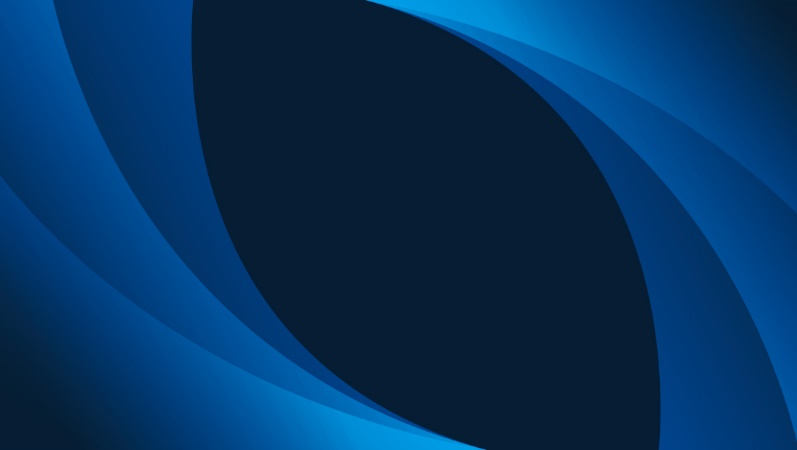 招商加盟
SHANGYEJIHUASHUMOBAN
商业计划  项目介绍 工作汇报  广告提案
A designer can use default text to simulate what text would look like. If it is not real text. If it is not real text.
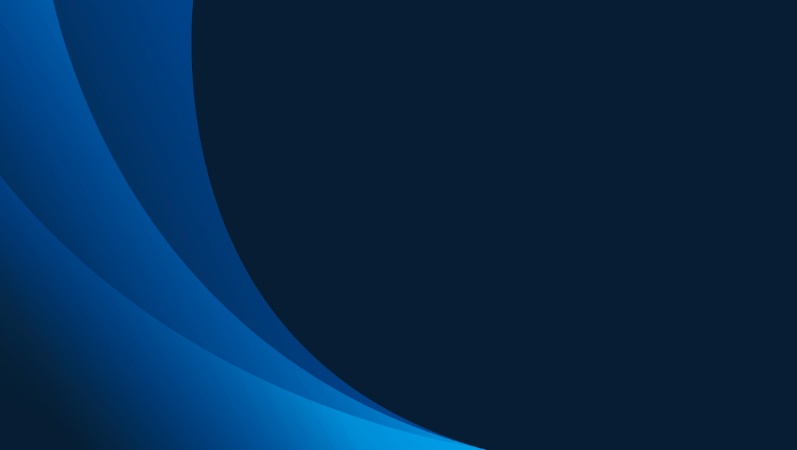 1
项目背景简介
目
录
CLICK TO ADD TITLE HERE
2
项目计划介绍
CLICK TO ADD TITLE HERE
3
市场状况分析
CLICK TO ADD TITLE HERE
4
投资回报分析
CLICK TO ADD TITLE HERE
CONTENTS
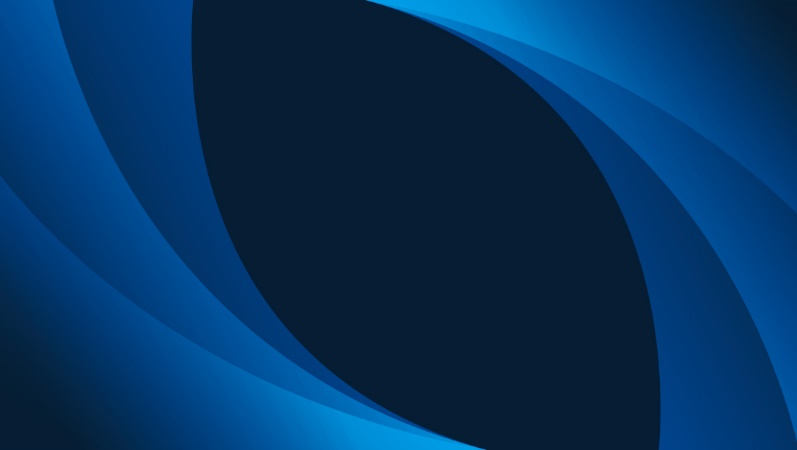 01
项目背景简介
在此添加副标
骆可可，色彩纷呈，潮流时尚。
SUBTITLE HERE
骆可可，色彩纷呈，潮流时尚。
单击此处编辑您要的内容，建议您在展示时采用微软雅黑字体，本模版所有图形线条及其相应素材均可自由编辑、改色、替换。单击此处编辑您要的内容，建议您在展示时采用微软雅黑字体，本模版所有图形线条及其相应素材均可自由编辑、改色、替换。单击此处编辑您要的内容，建议您在展示时采用微软雅黑字体，本模版所有图形线条及其相应素材均可自由编辑、改色、替换。
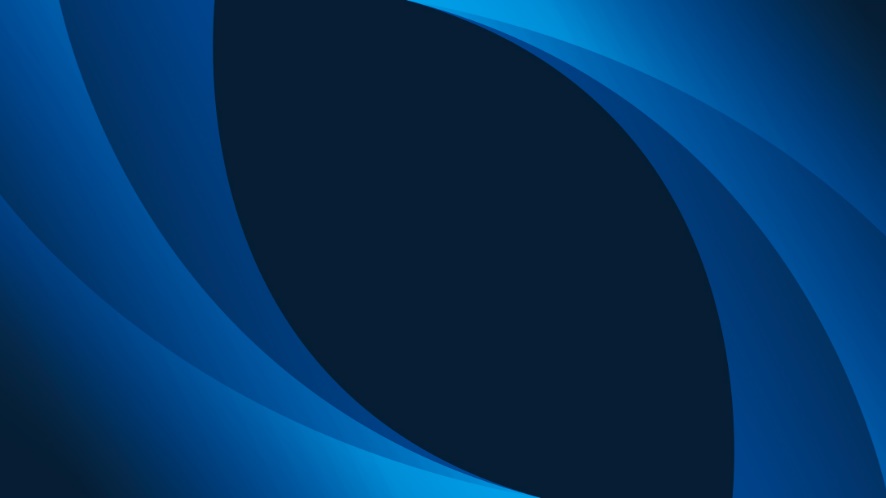 我是一个小标题
01
02
单击添加标题
单击添加标题
单击添加标题
单击添加标题
骆可可PPT工作室更专业的模板。洛可可，色彩纷呈，潮流时尚。单击此处可编辑内容。
骆可可PPT工作室更专业的模板。洛可可，色彩纷呈，潮流时尚。单击此处可编辑内容。
骆可可PPT工作室更专业的模板。洛可可，色彩纷呈，潮流时尚。单击此处可编辑内容。
骆可可PPT工作室更专业的模板。洛可可，色彩纷呈，潮流时尚。单击此处可编辑内容。
01
02
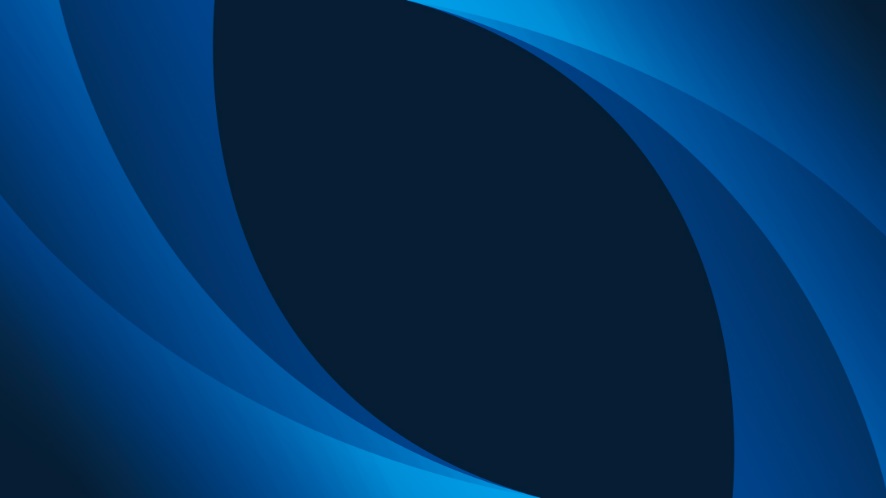 我是一个小标题
小标题
1,530,880
小标题
小标题
1,530,880
1,530,880
单击此处可编辑内容，根据您的需要自由拉伸文本框大小
单击此处可编辑内容，根据您的需要自由拉伸文本框大小
单击此处可编辑内容，根据您的需要自由拉伸文本框大小
2011
2013
2016
2012
2014
2015
2017
单击此处可编辑内容，根据您的需要自由拉伸文本框大小
单击此处可编辑内容，根据您的需要自由拉伸文本框大小
单击此处可编辑内容，根据您的需要自由拉伸文本框大小
小标题
1,530,880
小标题
小标题
1,530,880
1,530,880
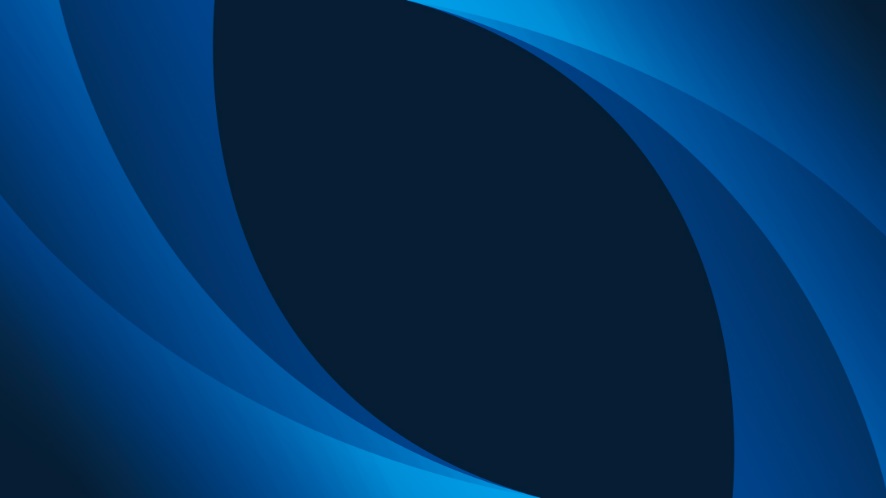 我是一个小标题
单击添加标题
单击添加标题
单击添加标题
单击添加标题
单击添加标题
骆可可PPT工作室更专业的模板。洛可可，色彩纷呈，潮流时尚。
骆可可PPT工作室更专业的模板。洛可可，色彩纷呈，潮流时尚。
骆可可PPT工作室更专业的模板。洛可可，色彩纷呈，潮流时尚。
骆可可PPT工作室更专业的模板。洛可可，色彩纷呈，潮流时尚。
骆可可PPT工作室更专业的模板。洛可可，色彩纷呈，潮流时尚。
单击添加标题
骆可可PPT工作室更专业的模板。洛可可，色彩纷呈，潮流时尚。
单击添加标题
骆可可PPT工作室更专业的模板。洛可可，色彩纷呈，潮流时尚。
单击添加标题
骆可可PPT工作室更专业的模板。洛可可，色彩纷呈，潮流时尚。
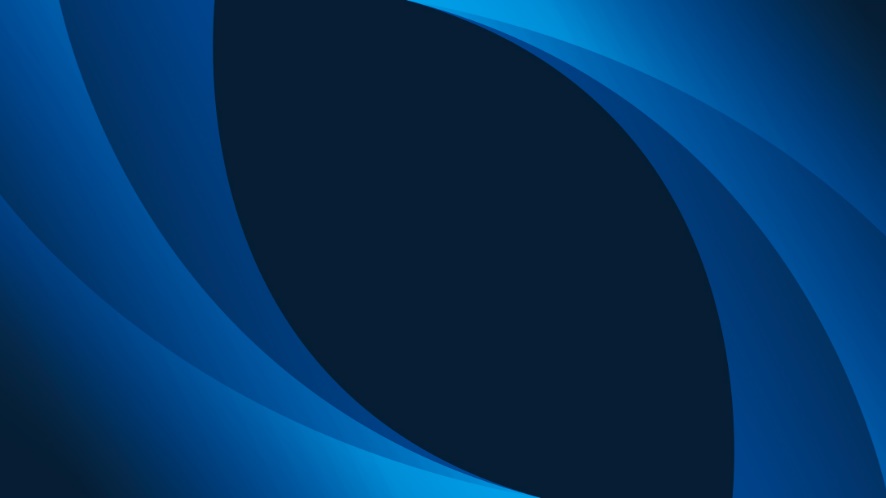 我是一个小标题
A
B
C
D
单击添加标题
单击添加标题
单击添加标题
单击添加标题
骆可可PPT工作室更专业的模板。洛可可，色彩纷呈，潮流时尚。单击此处可编辑内容
骆可可PPT工作室更专业的模板。洛可可，色彩纷呈，潮流时尚。单击此处可编辑内容
骆可可PPT工作室更专业的模板。洛可可，色彩纷呈，潮流时尚。单击此处可编辑内容
骆可可PPT工作室更专业的模板。洛可可，色彩纷呈，潮流时尚。单击此处可编辑内容
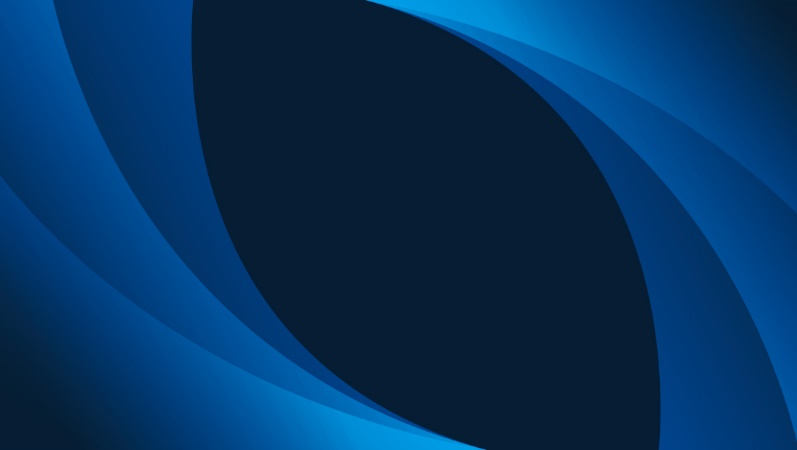 02
项目计划介绍
在此添加副标
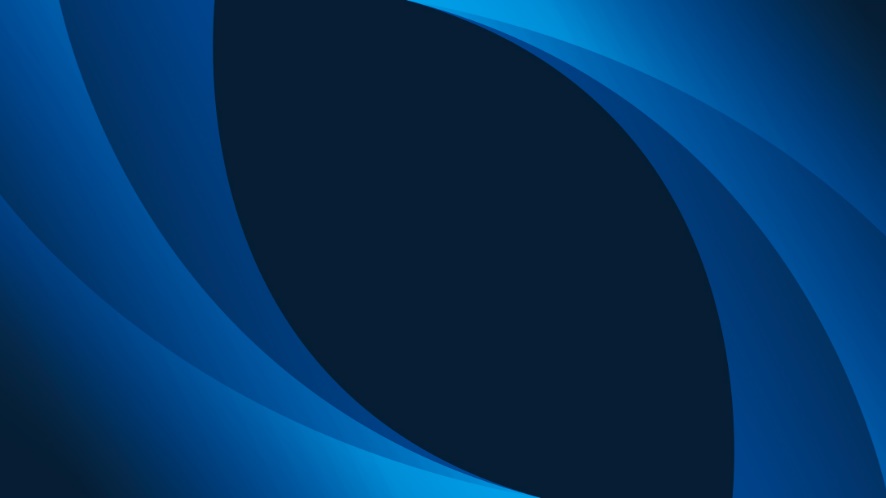 我是一个小标题
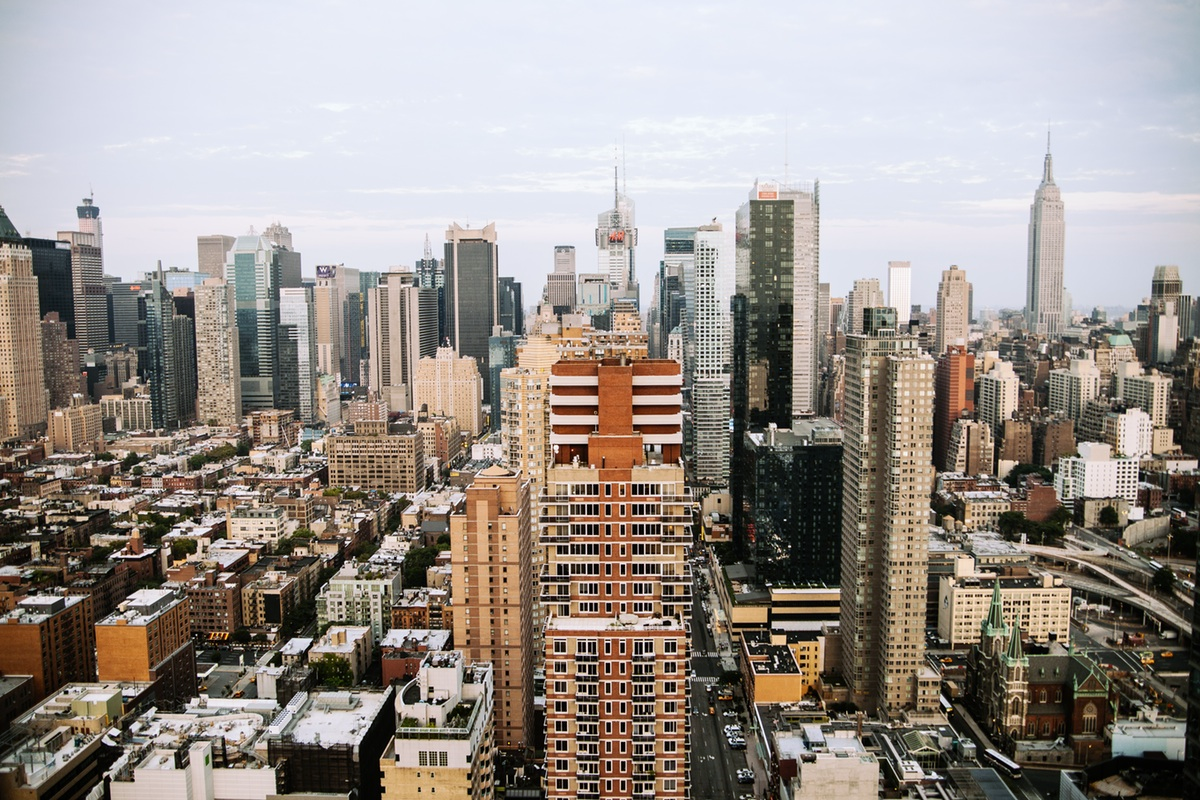 工作汇报
单击此处编辑您要的内容，建议您在展示时采用微软雅黑字体，本模版所有图形线条及其相应素材均可自由编辑、改色、替换。
单击此处编辑标题
骆可可PPT工作室更专业的模板。洛可可，色彩纷呈，潮流时尚。单击此处编辑您要的内容，建议您在展示时采用微软雅黑字体，本模版所有图形线条及其相应素材均可自由编辑、改色、替换。骆可可PPT工作室更专业的模板。洛可可，色彩纷呈，潮流时尚。
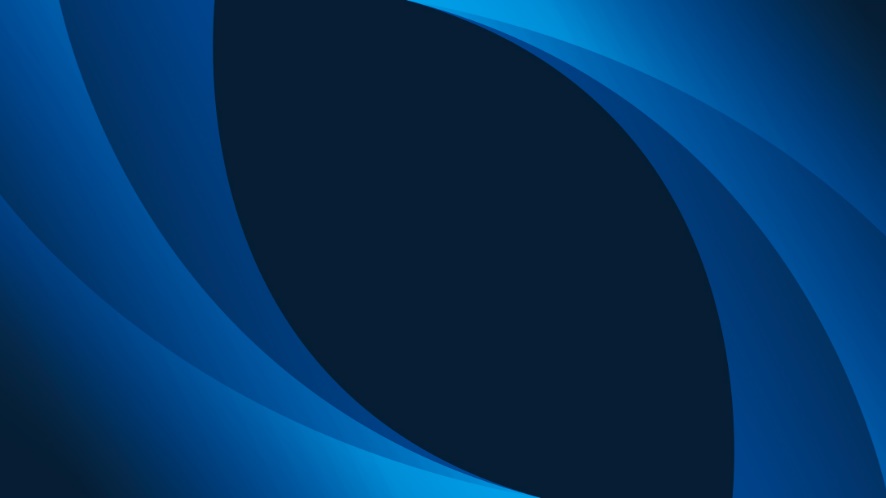 我是一个小标题
01
02
03
04
在此添加标题
在此添加标题
在此添加标题
在此添加标题
骆可可PPT工作室更专业的模板。洛可可，色彩纷呈，潮流时尚。单击此处可编辑内容。
骆可可PPT工作室更专业的模板。洛可可，色彩纷呈，潮流时尚。单击此处可编辑内容。
骆可可PPT工作室更专业的模板。洛可可，色彩纷呈，潮流时尚。单击此处可编辑内容。
骆可可PPT工作室更专业的模板。洛可可，色彩纷呈，潮流时尚。单击此处可编辑内容。
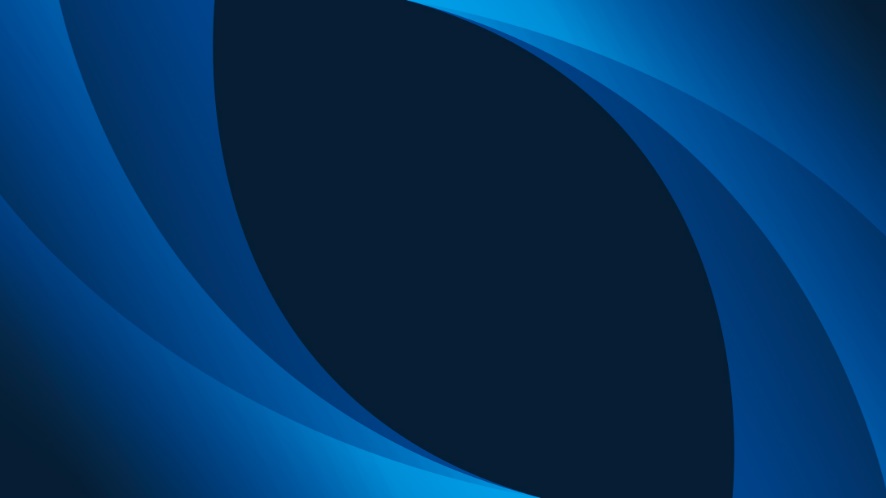 我是一个小标题
单击编辑标题
单击此处编辑您要的内容，建议您在展示时采用微软雅黑字体.
单击编辑标题
单击编辑标题
单击此处编辑您要的内容，建议您在展示时采用微软雅黑字体.
单击此处编辑您要的内容，建议您在展示时采用微软雅黑字体.
单击此处编辑标题
单击此处编辑您要的内容，建议您在展示时采用微软雅黑字体，本模版所有图形线条及其相应素材均可自由编辑、改色、替换。骆可可PPT工作室更专业的模板。
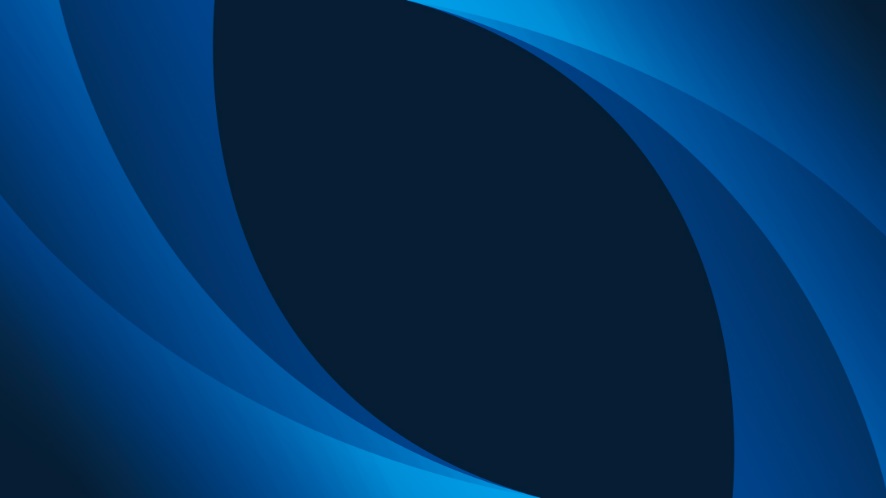 我是一个小标题
关键字
01
02
03
04
添加标题
添加标题
添加标题
添加标题
单击此处可编辑内容，根据您的需要自由拉伸文本框大小
单击此处可编辑内容，根据您的需要自由拉伸文本框大小
单击此处可编辑内容，根据您的需要自由拉伸文本框大小
单击此处可编辑内容，根据您的需要自由拉伸文本框大小
小标题
小标题
小标题
小标题
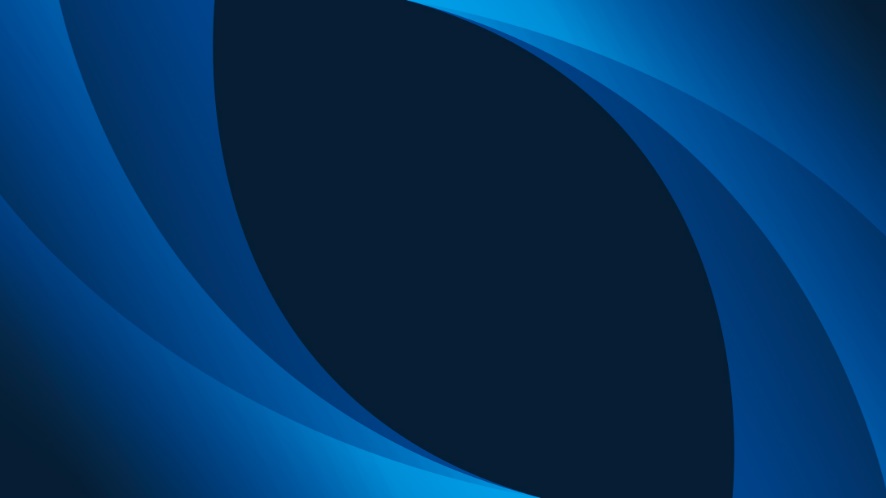 我是一个小标题
01
OPTION
在此添加标题
骆可可PPT工作室更专业的模板。洛可可，色彩纷呈，潮流时尚。
02
OPTION
在此添加标题
骆可可PPT工作室更专业的模板。洛可可，色彩纷呈，潮流时尚。
03
OPTION
在此添加标题
骆可可PPT工作室更专业的模板。洛可可，色彩纷呈，潮流时尚。
04
OPTION
在此添加标题
骆可可PPT工作室更专业的模板。洛可可，色彩纷呈，潮流时尚。
05
OPTION
在此添加标题
骆可可PPT工作室更专业的模板。洛可可，色彩纷呈，潮流时尚。
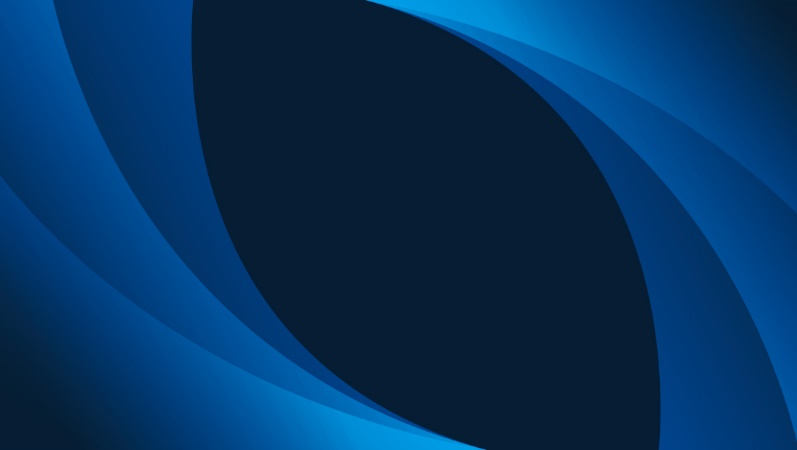 03
市场状况分析
在此添加副标
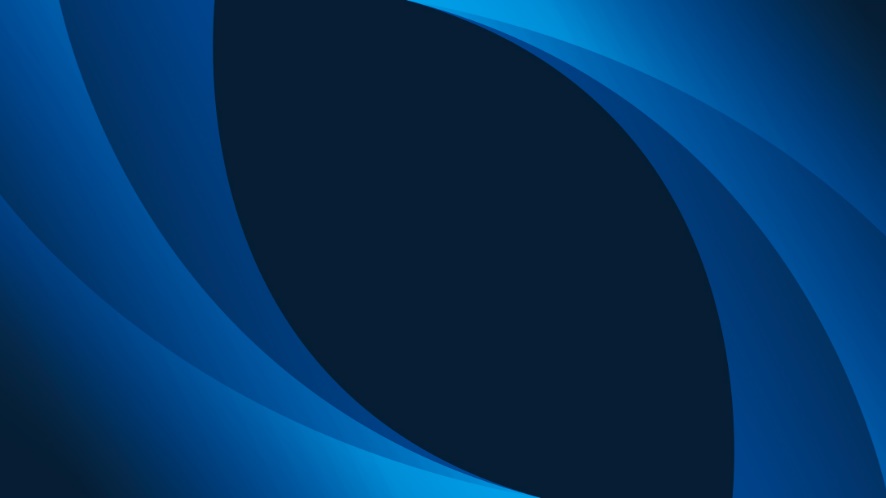 我是一个小标题
01
单击添加标题
单击此处可编辑内容，根据您的需要自由拉伸文本框大小
02
单击添加标题
单击此处可编辑内容，根据您的需要自由拉伸文本框大小
03
单击添加标题
单击此处可编辑内容，根据您的需要自由拉伸文本框大小
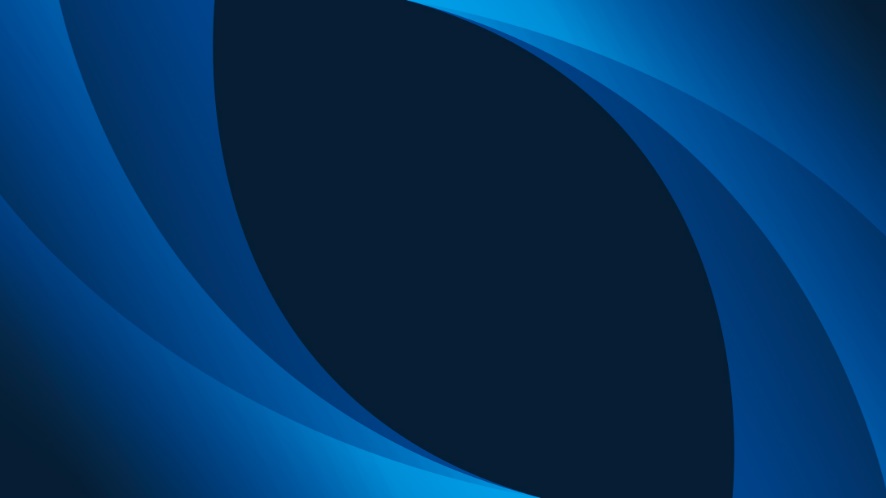 我是一个小标题
获得的荣誉
单击此处可编辑内容，根据您的需要自由拉伸文本框大小
获得的荣誉
单击此处可编辑内容，根据您的需要自由拉伸文本框大小
获得的荣誉
单击此处可编辑内容，根据您的需要自由拉伸文本框大小
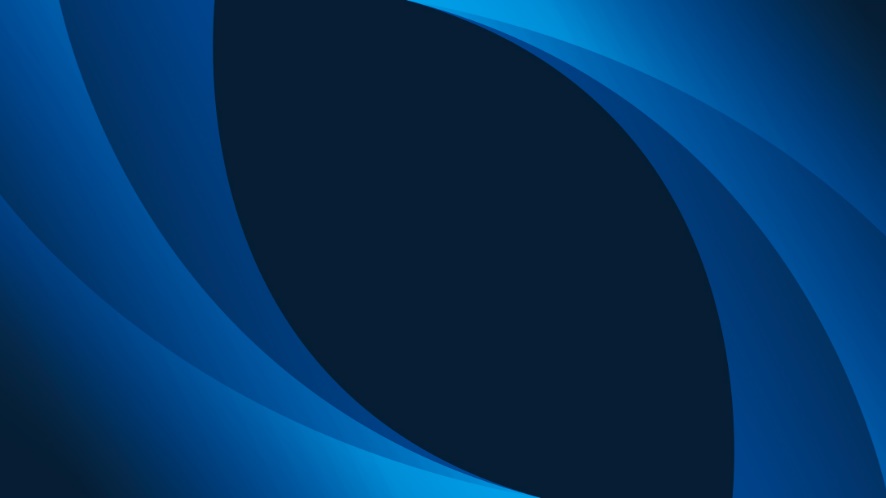 我是一个小标题
单击添加标题
单击添加标题
单击添加标题
单击添加标题
单击添加标题
骆可可PPT工作室更专业的模板。洛可可，色彩纷呈，潮流时尚。建议您在展示时采用微软雅黑字体。
骆可可PPT工作室更专业的模板。洛可可，色彩纷呈，潮流时尚。建议您在展示时采用微软雅黑字体。
骆可可PPT工作室更专业的模板。洛可可，色彩纷呈，潮流时尚。建议您在展示时采用微软雅黑字体。
骆可可PPT工作室更专业的模板。洛可可，色彩纷呈，潮流时尚。建议您在展示时采用微软雅黑字体。
骆可可PPT工作室更专业的模板。洛可可，色彩纷呈，潮流时尚。建议您在展示时采用微软雅黑字体。
03
04
05
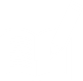 01
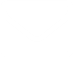 02
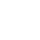 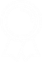 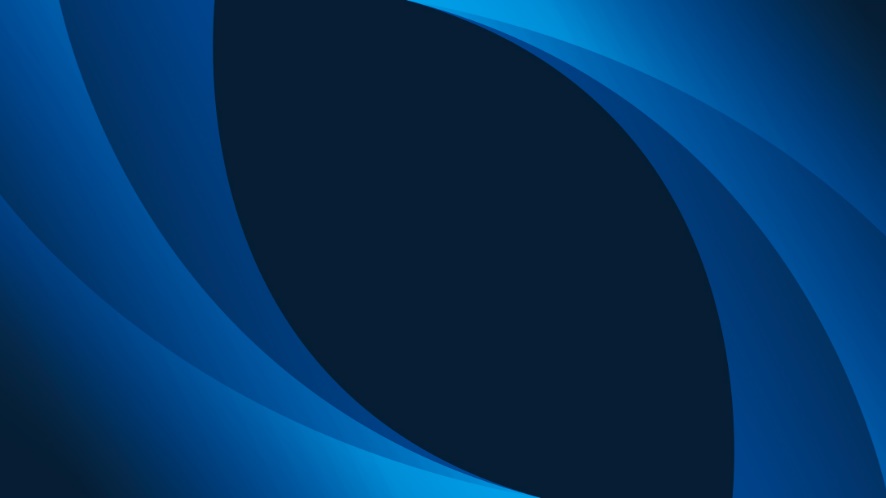 我是一个小标题
关键字
关键字
关键字
关键字
在此添加标题
在此添加标题
在此添加标题
在此添加标题
单击此处编辑您要的内容，建议您在展示时采用微软雅黑字体.骆可可PPT工作室更专业的模板。洛可可，色彩纷呈，潮流时尚。
单击此处编辑您要的内容，建议您在展示时采用微软雅黑字体.骆可可PPT工作室更专业的模板。洛可可，色彩纷呈，潮流时尚。
单击此处编辑您要的内容，建议您在展示时采用微软雅黑字体.骆可可PPT工作室更专业的模板。洛可可，色彩纷呈，潮流时尚。
单击此处编辑您要的内容，建议您在展示时采用微软雅黑字体.骆可可PPT工作室更专业的模板。洛可可，色彩纷呈，潮流时尚。
单击此处编辑您要的内容，建议您在展示时采用微软雅黑字体，本模版所有图形线条及其相应素材均可自由编辑、改色、替换。骆可可PPT工作室更专业的模板。

单击此处编辑您要的内容，建议您在展示时采用微软雅黑字体，本模版所有图形线条及其相应素材均可自由编辑、改色、替换。
请点击
更换图片
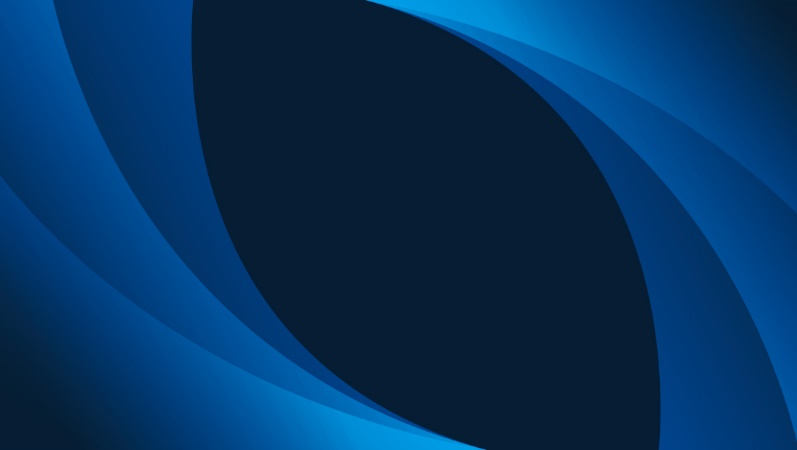 04
投资回报分析
在此添加副标
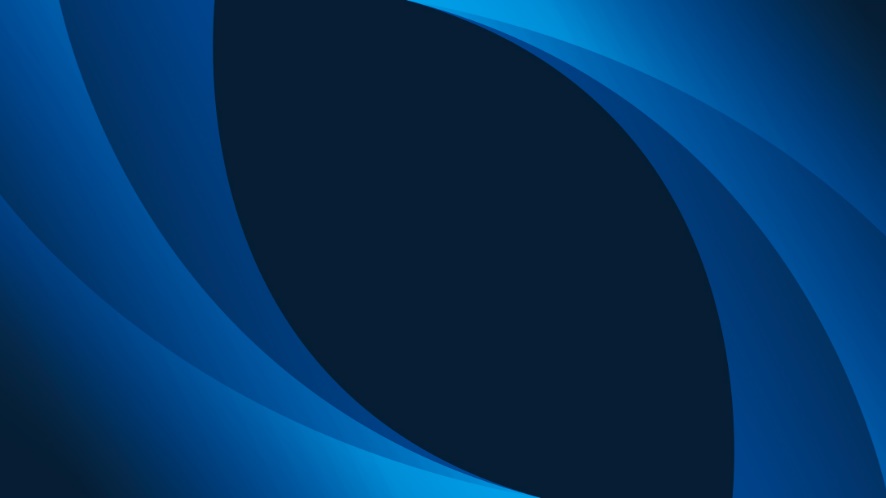 我是一个小标题
添加标题
添加标题
添加标题
添加标题
骆可可PPT工作室更专业的模板。洛可可色彩纷呈潮流时尚。单击此处可编辑内容
骆可可PPT工作室更专业的模板。洛可可色彩纷呈潮流时尚。单击此处可编辑内容
骆可可PPT工作室更专业的模板。洛可可色彩纷呈潮流时尚。单击此处可编辑内容
骆可可PPT工作室更专业的模板。洛可可色彩纷呈潮流时尚。单击此处可编辑内容
25%
50%
10%
15%
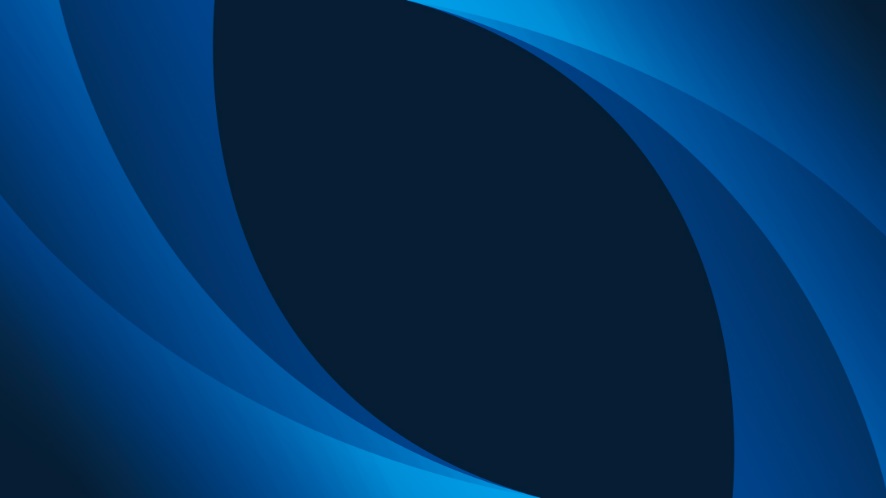 我是一个小标题
03
01
02
单击添加标题
单击添加标题
单击添加标题
骆可可PPT工作室更专业的模板。洛可可，色彩纷呈，潮流时尚。单击此处可编辑内容，根据您的需要自由拉伸文本框大小
骆可可PPT工作室更专业的模板。洛可可，色彩纷呈，潮流时尚。单击此处可编辑内容，根据您的需要自由拉伸文本框大小
骆可可PPT工作室更专业的模板。洛可可，色彩纷呈，潮流时尚。单击此处可编辑内容，根据您的需要自由拉伸文本框大小
小标题
小标题
小标题
添加标题
添加标题
在此添加标题
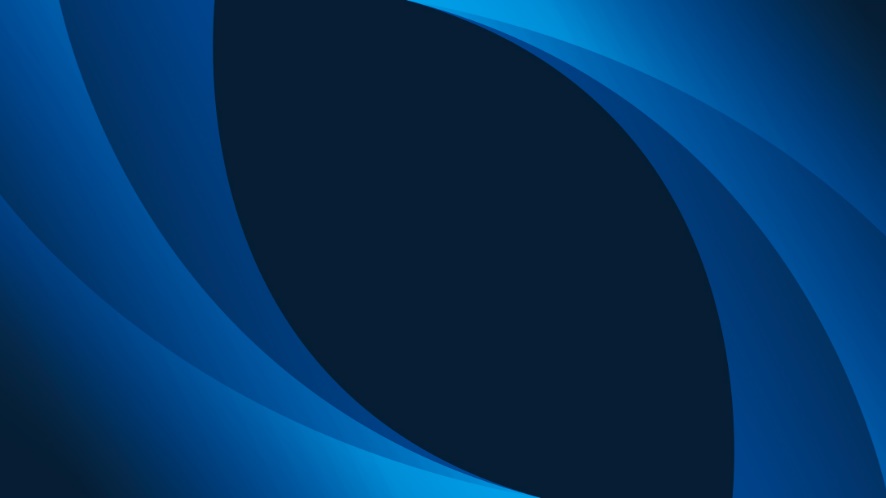 我是一个小标题
02
01
单击添加标题
单击添加标题
单击添加标题
单击添加标题
骆可可PPT工作室更专业的模板。洛可可，色彩纷呈，潮流时尚。单击此处可编辑内容
骆可可PPT工作室更专业的模板。洛可可，色彩纷呈，潮流时尚。单击此处可编辑内容
骆可可PPT工作室更专业的模板。洛可可，色彩纷呈，潮流时尚。单击此处可编辑内容
骆可可PPT工作室更专业的模板。洛可可，色彩纷呈，潮流时尚。单击此处可编辑内容
04
03
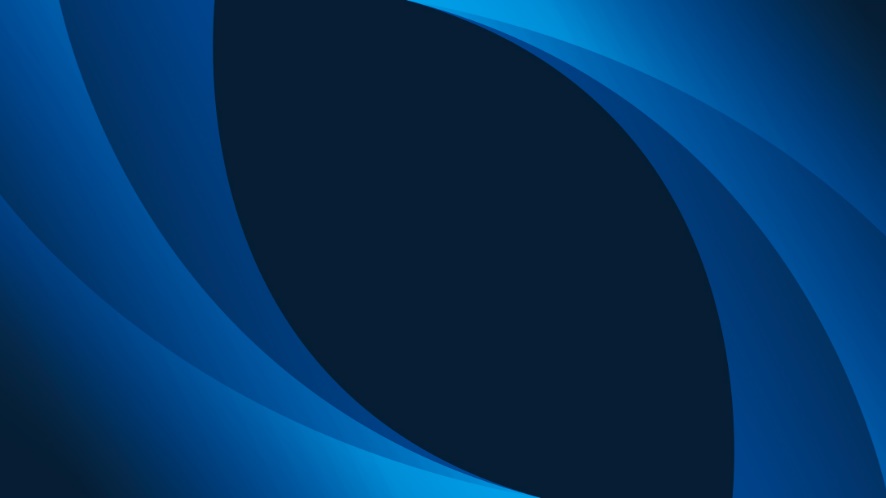 我是一个小标题
单击添加标题
骆可可PPT工作室更专业的模板。洛可可，色彩纷呈，潮流时尚。骆可可PPT工作室更专业的模板。
2016
骆可可PPT工作室更专业的模板。洛可可，色彩纷呈，潮流时尚。单击此处可编辑内容，根据您的需要自由拉伸文本框大小。骆可可PPT工作室更专业的模板。洛可可，色彩纷呈，潮流时尚。

骆可可PPT工作室更专业的模板。洛可可，色彩纷呈，潮流时尚。骆可可PPT工作室更专业的模板。
骆可可PPT工作室更专业的模板。洛可可，色彩纷呈，潮流时尚。单击此处可编辑内容，根据您的需要自由拉伸文本框大小。骆可可PPT工作室更专业的模板。洛可可，色彩纷呈，潮流时尚。

骆可可PPT工作室更专业的模板。洛可可，色彩纷呈，潮流时尚。骆可可PPT工作室更专业的模板。
2017
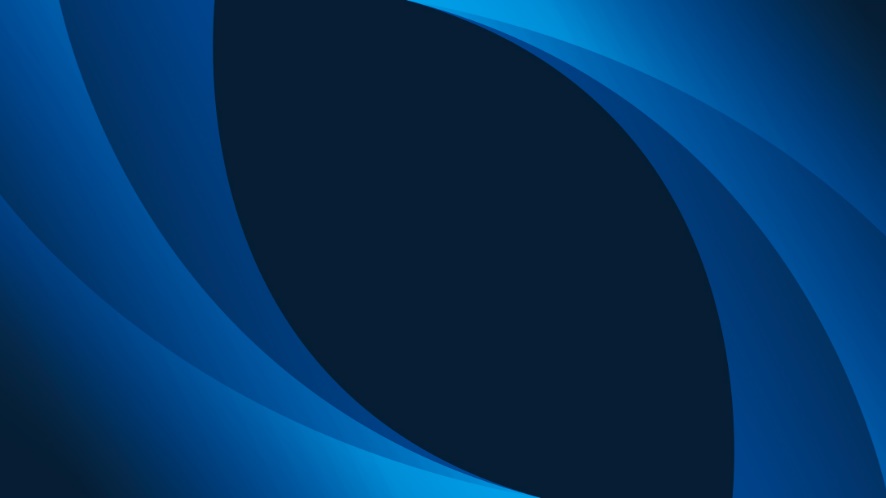 我是一个小标题
我们的目标
骆可可PPT工作室更专业的模板。洛可可，色彩纷呈，潮流时尚。
单击此处编辑您要的内容，建议您在展示时采用微软雅黑字体，本模版所有图形线条及其相应素材均可自由编辑、改色、替换。更多使用说明和作品请详阅模版最末的使用手册。
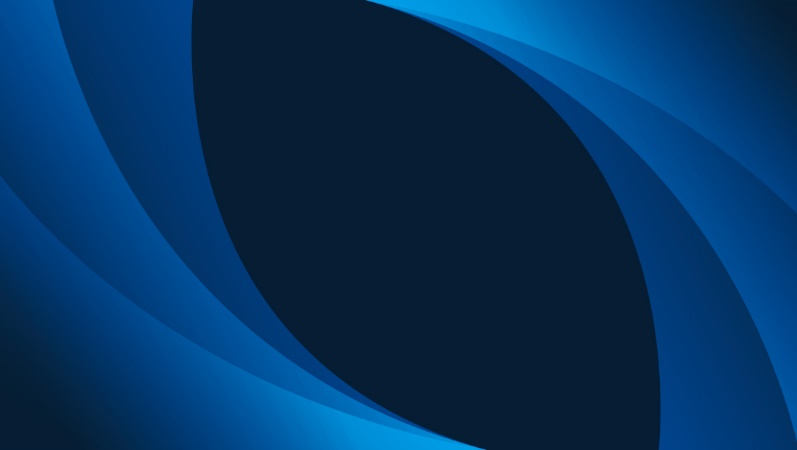 THANKS
商业计划  项目介绍 工作汇报  广告提案
A designer can use default text to simulate what text would look like. If it is not real text. If it is not real text.
【字体说明】
系统需要安装的字体说明
Arial
方正兰亭粗黑简体
IMPACT
数字
中文
造字工房悦黑演示版
方正兰亭超细黑简体
微软雅黑
微软雅黑
微软雅黑
【其他说明】
茫茫模板中，看到也许就是缘分。
你的购买是对作者努力最大的鼓励，希望你使用这套模板获得成功！
稻壳儿感谢您的支持！
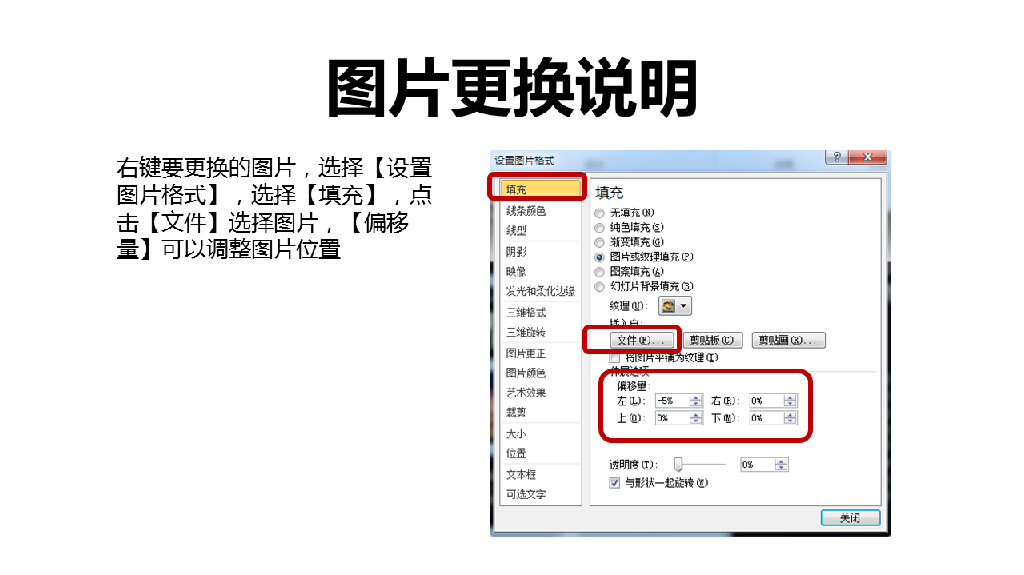 【图片插入说明】
在PPT中如何插入图片？
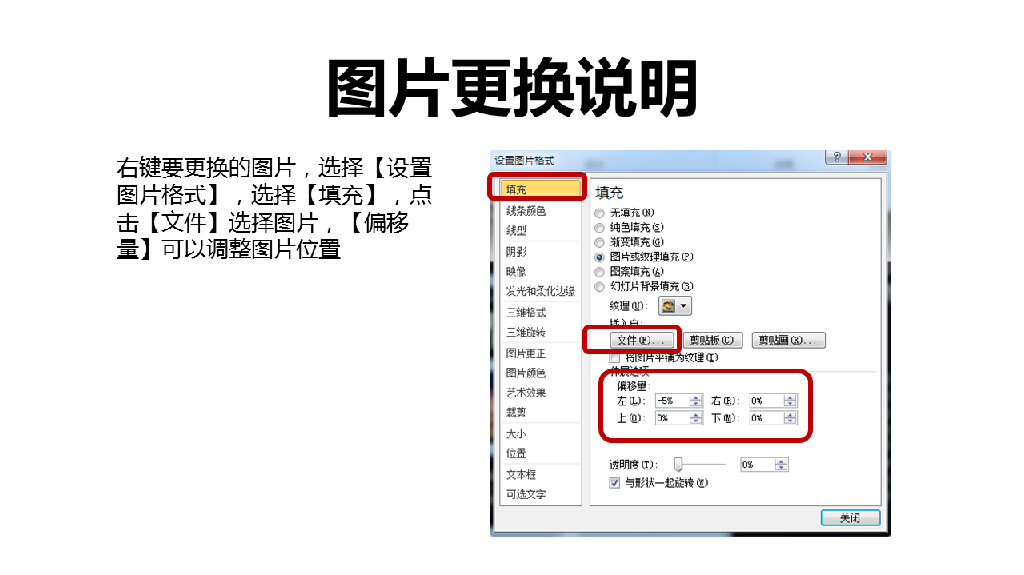 赠送图标1
Ios线框风格类商务图标1
赠送图标2
Ios线框风格类商务图标2
赠送图标3
常用扁平化生活服务矢量图标
赠送图标4
UI界面彩色扁平化图表汇总1
赠送图标5
UI界面彩色扁平化图表汇总2
赠送图标6
12款国内常见社交网站图标
赠送图标7
金融类超实用图标1
赠送图标8
学前教育常用简笔线形图标
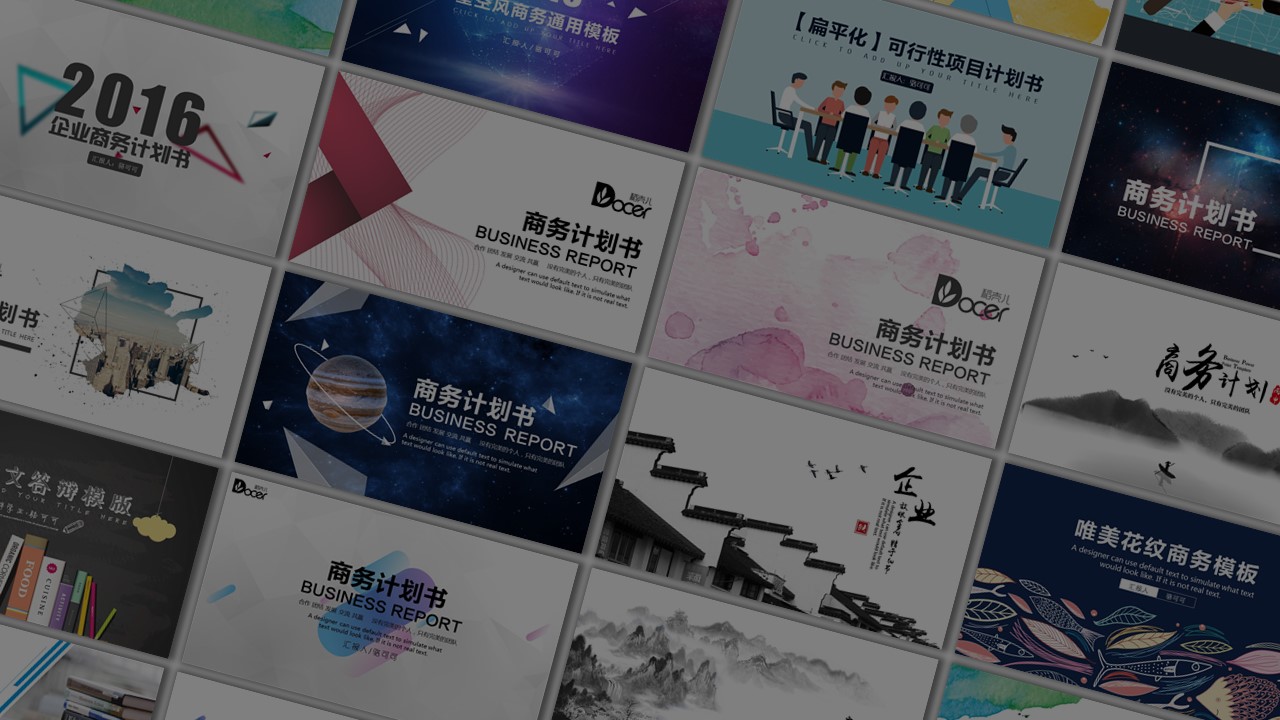 骆可可
更多作品，欢迎搜索，你想要的，这里都有